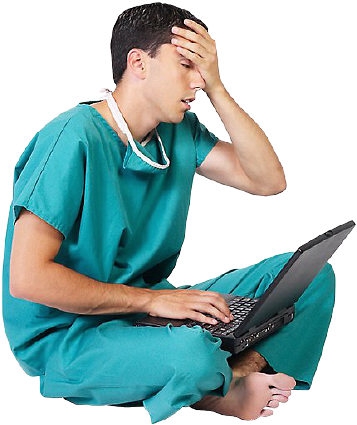 EPIC Clinics AgendaDecember 18, 2020
GOAL/OBJECTIVE
   To review quick tips/suggestions to  improve EHR efficiency
--------------------------------------------------------
Patient Entered Questionnaires
Utility, data review, assignment
Using Macros
Efficiently documenting normal exams
Dictation
It’s possible!
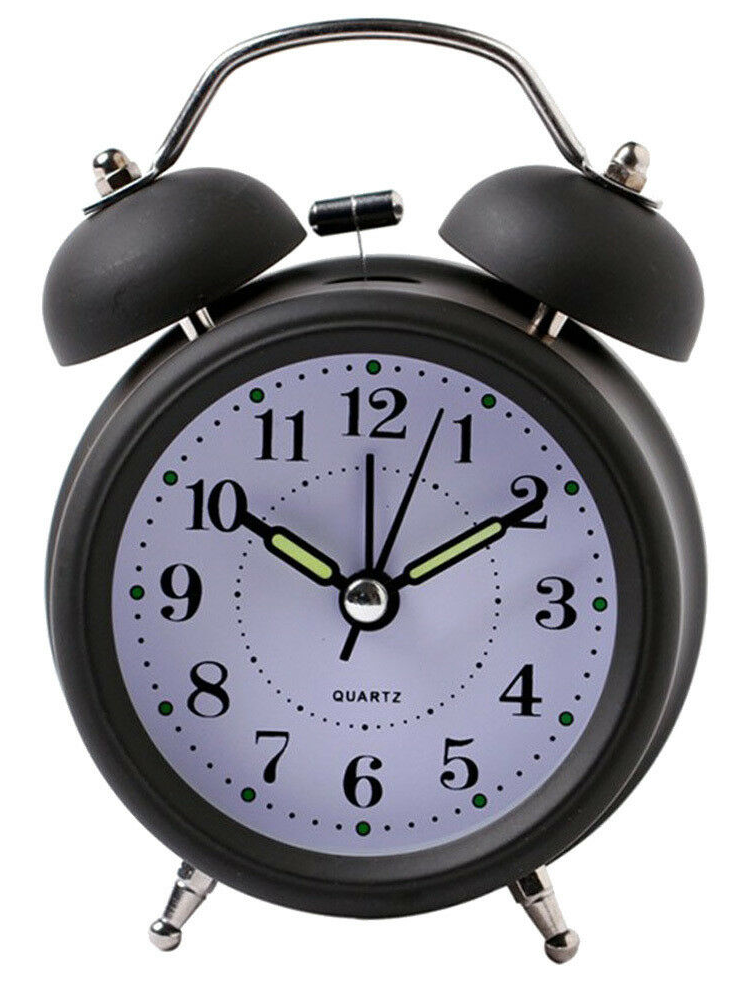